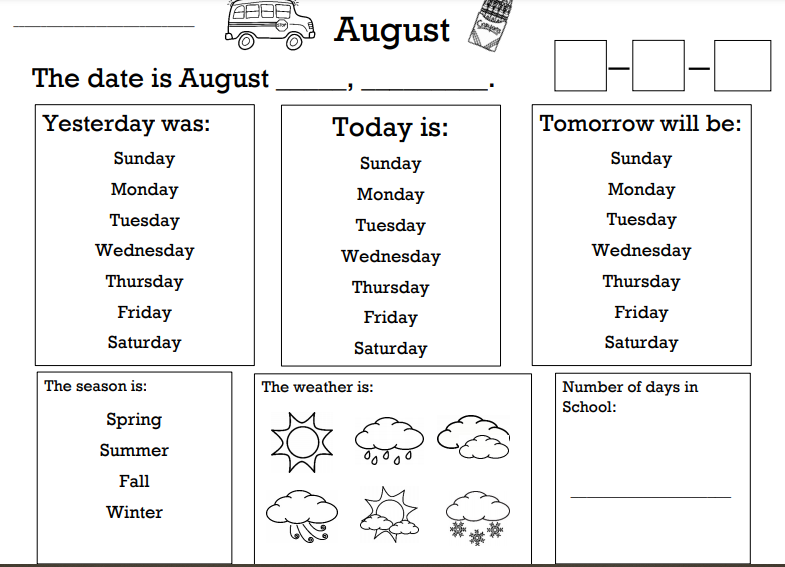 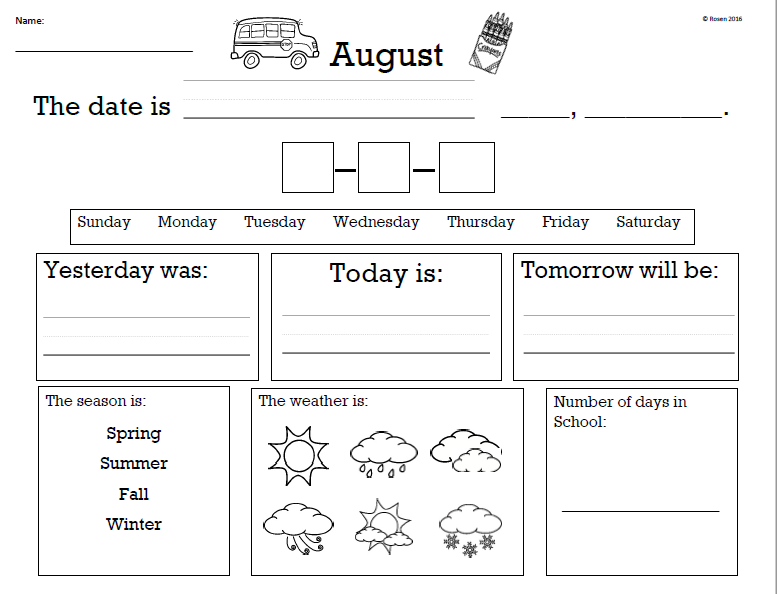 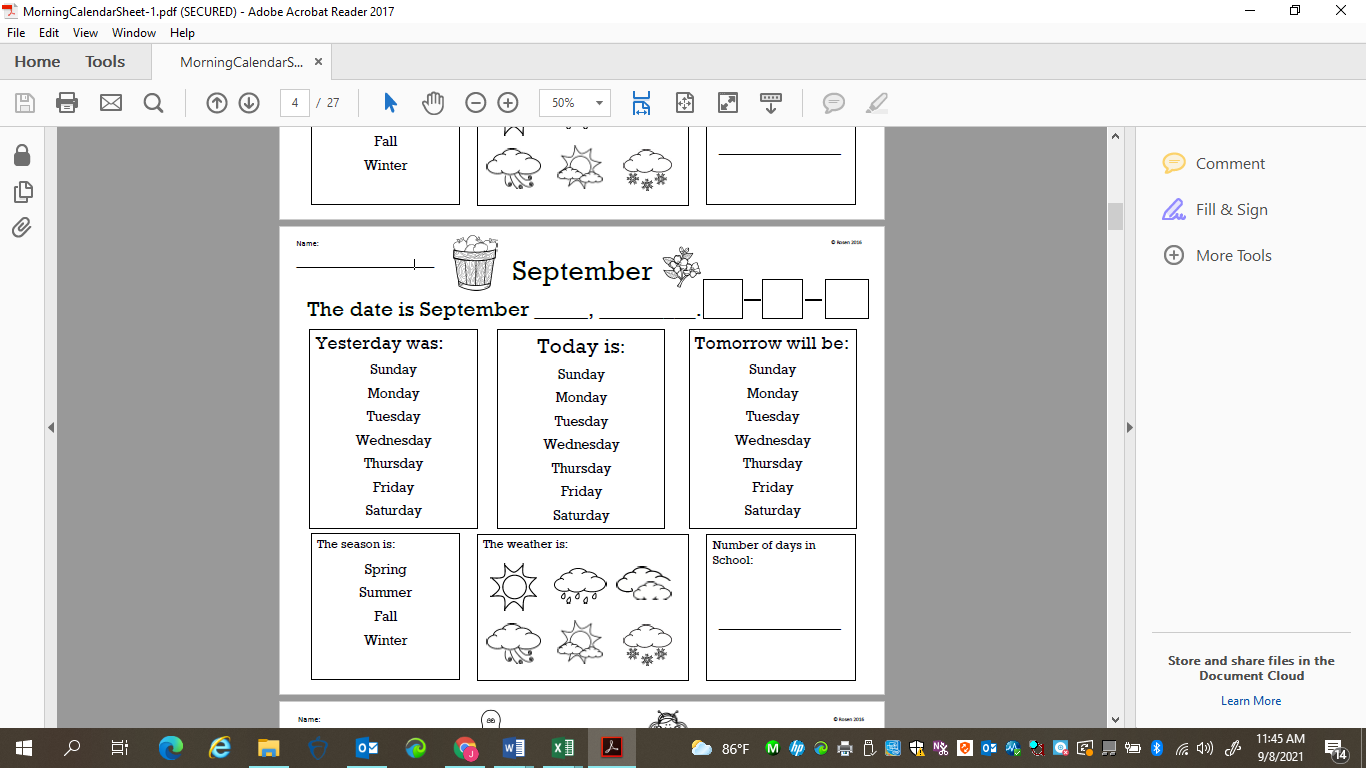 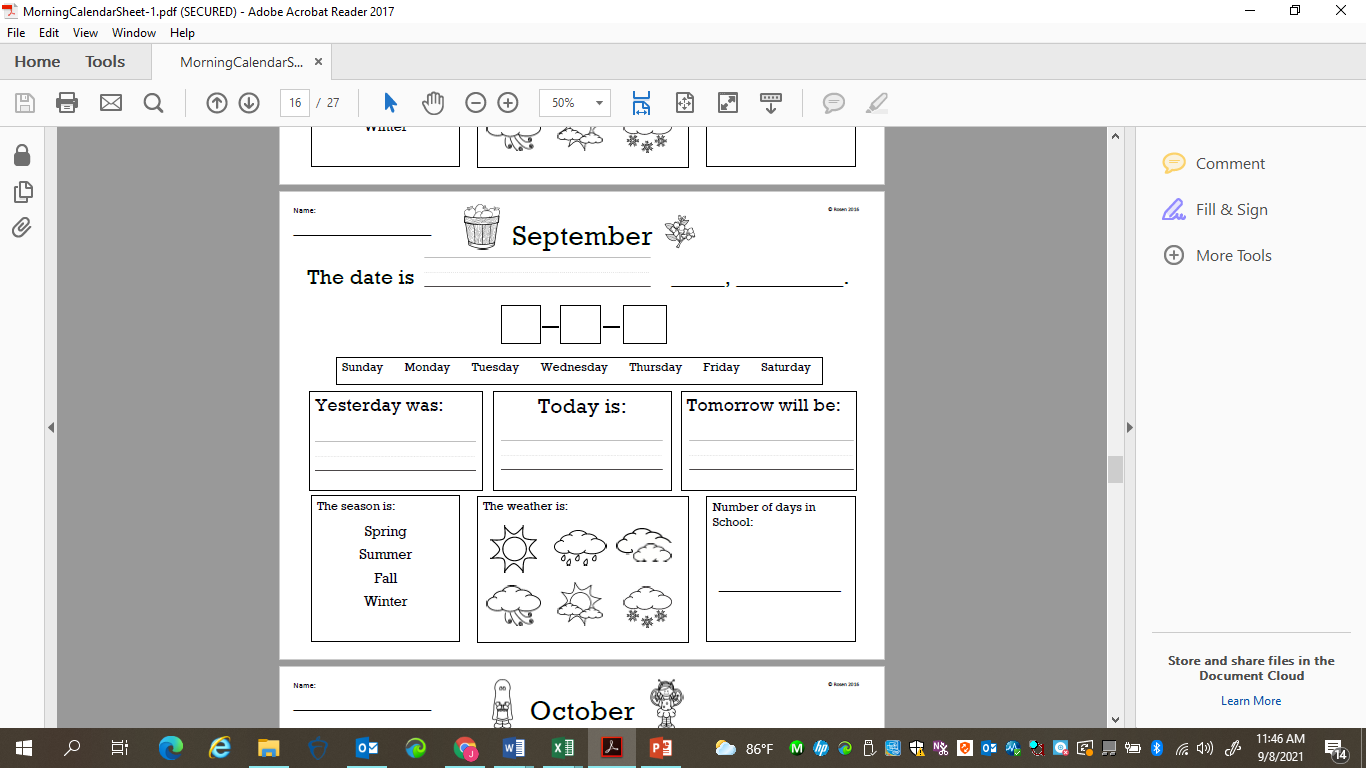 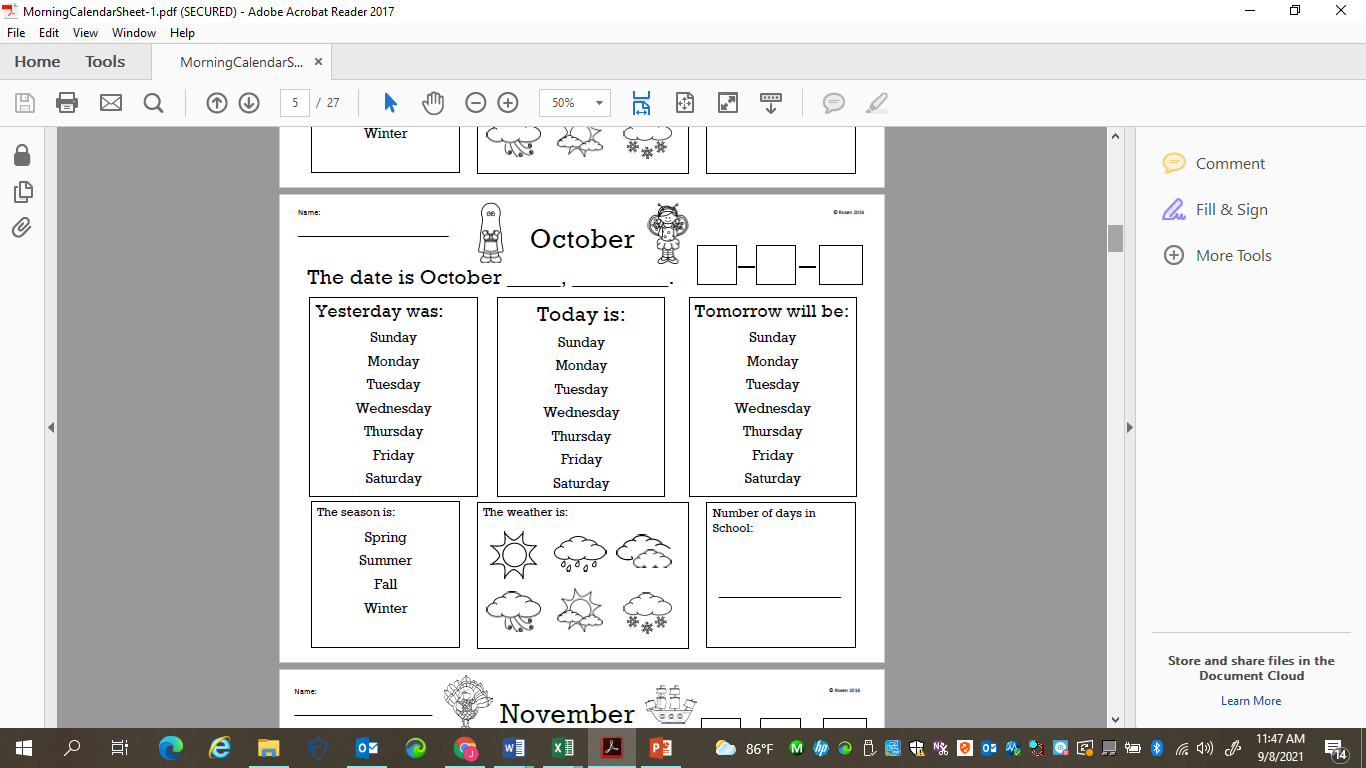 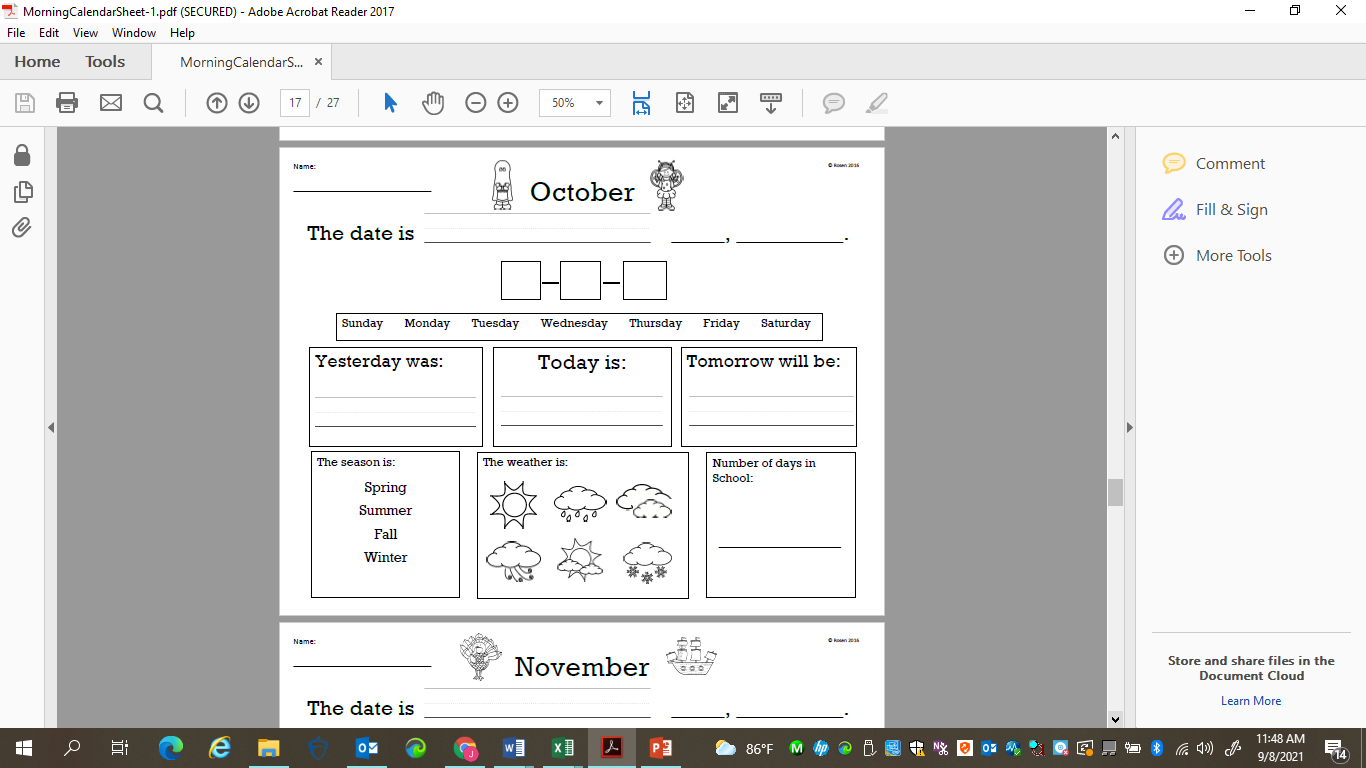 ______/________/_______
     Month/ Day/ Year
 
My schedule for today is:
1st Block:
Breakfast 
AM Jobs
Pledge & Announcements 
2nd Block: 
Calendar & Task
Class Lesson
Class Activity 
3rd Block:
Lunch
Elective
Water Break
4th Block: 
Current Events
PM Jobs
Computer
My job today is 
____________________________.


Our lesson is about _________________________.


My 3rd block elective is _______________.
______/________/_______
     Month/ Day/ Year
 
My schedule for today is:
1st Block:
________________
________________
________________
2nd Block: 
_________________
_________________
_________________
3rd Block:
_________________
_________________
_________________
4th Block: 
__________________
__________________
__________________
My job today is 
____________________________.


Our lesson is about _____________________________.


My 3rd block elective is _______________.
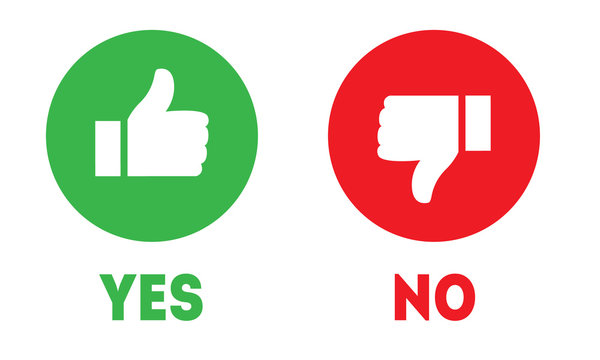 I had a good day!
Comments:__________________________________________________________________
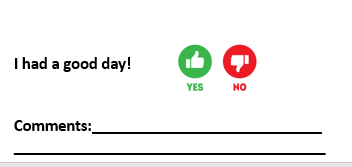 MORNING JOBS
Isaiah: Towels, UniformsAdam: Library, Green Folders, MailboxAntonio: Shredding, CopiesJaden: Ids, Copy Room, Paper Delivery (F-K), DateXander: Construction AreaAdrian: Coffee, UniformsAlex: Towels, Paper Deliveries (A-E)
AFTERNOON JOBS
Isaiah: Uniforms
Adam: Green Folders
Antonio: Wash Bottles
Jaden: Copy Room
Xander: Vacuum
Adrian: Coffee Pot
Alex: Trash